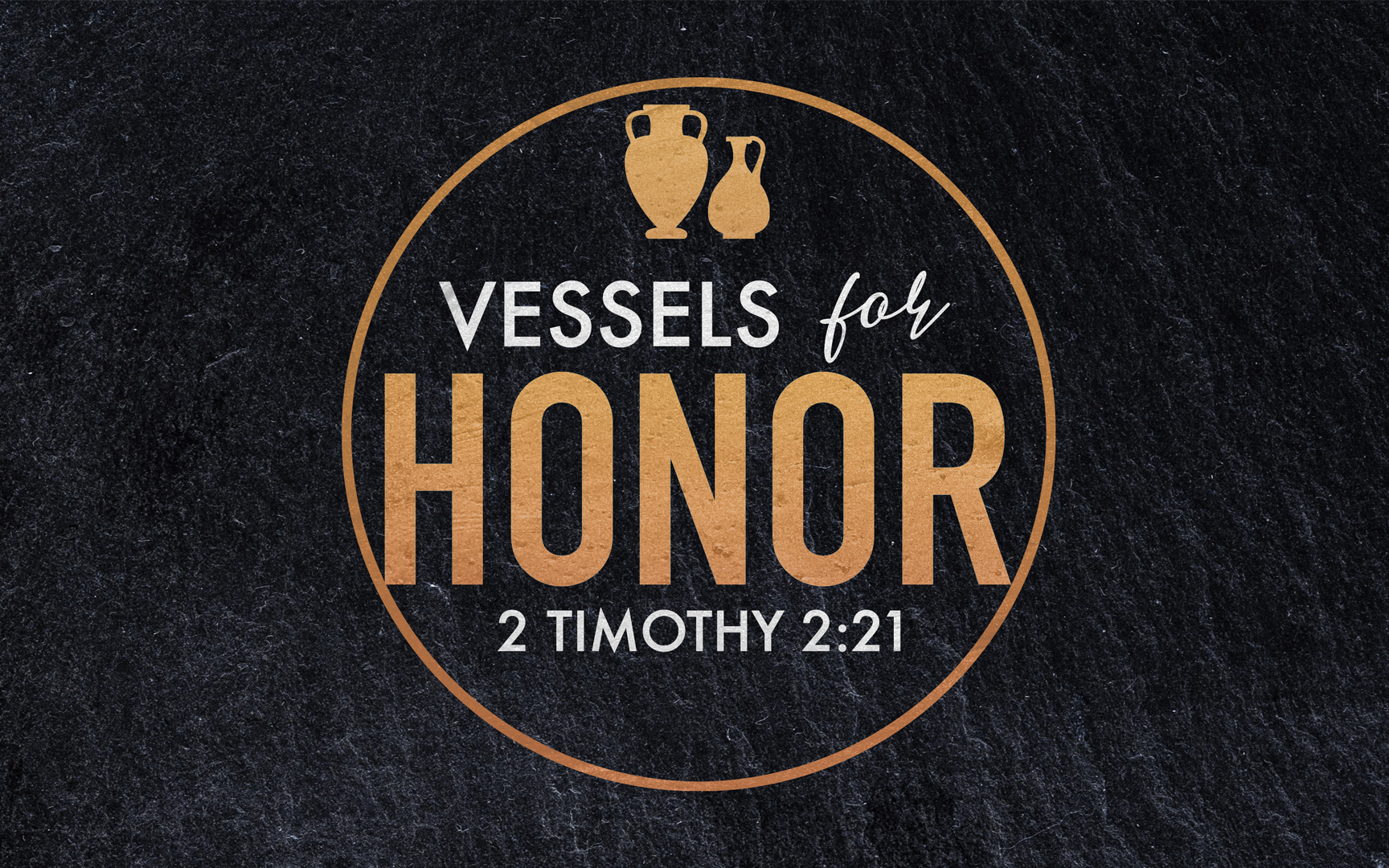 2023 Theme
[Speaker Notes: If we just jump into chapter 2, this phrase might seem a little intimidating… Let me show you why it is actually extremely inspiring…

It is clear from the verse beginning of the letter – that Paul Believes in Timothy.  (1 Tim. 1:1-7)


… I’m just trying to hold things together, deal with the ups and downs in my family, and not yell at anyone…]
An Inspiring Picture
Paul Believes In Timothy…
I Know Your Heart & Have Seen Your Tears (1:4)
I Know Your Faith & Your Family Story (1:5)
I Know Your Talents & Your Spirit (1:6)
I Know You Are Not A Quitter (1:15-2:1)
[Speaker Notes: If we just jump into chapter 2, this phrase might seem a little intimidating… Let me show you why it is actually extremely inspiring…

It is clear from the verse beginning of the letter – that Paul Believes in Timothy.  (1 Tim. 1:1-7)

Vision:  This is a high bar – but not in a discouraging or impossible way.  In a – you – I believe in you!  I’ve seen too much good. I know too much about your family.


With all of this in mind – Paul has no hesitation in telling Timothy – YOU, my son, my brother, my co-worker, my friend – YOU set your heart on being a VESSEL for HONOR.

Paul is writing to HELP Timothy Succeed!  He fills this letter with subjects that will help Timothy excel for years to come!  He’s showing Timothy how to avoid common traps and become a blessing to everyone he meets!]
An Inspiring Picture
Paul Believes In Timothy…
And We Believe In You!
[Speaker Notes: We know your sacifices and your priorities!
We know your love for God and His people!
We know your zeal for good deeds and hope for heaven!

This is a theme passage that can lift us up the way it lifted Timothy up when he first received this letter.


Vision:  This is a high bar – but not in a discouraging or impossible way.  In a – you – I believe in you!  I’ve seen too much good. I know too much about your family.


With all of this in mind – Paul has no hesitation in telling Timothy – YOU, my son, my brother, my co-worker, my friend – YOU set your heart on being a VESSEL for HONOR.]
A Phrase Rich In Meaning
Known for…
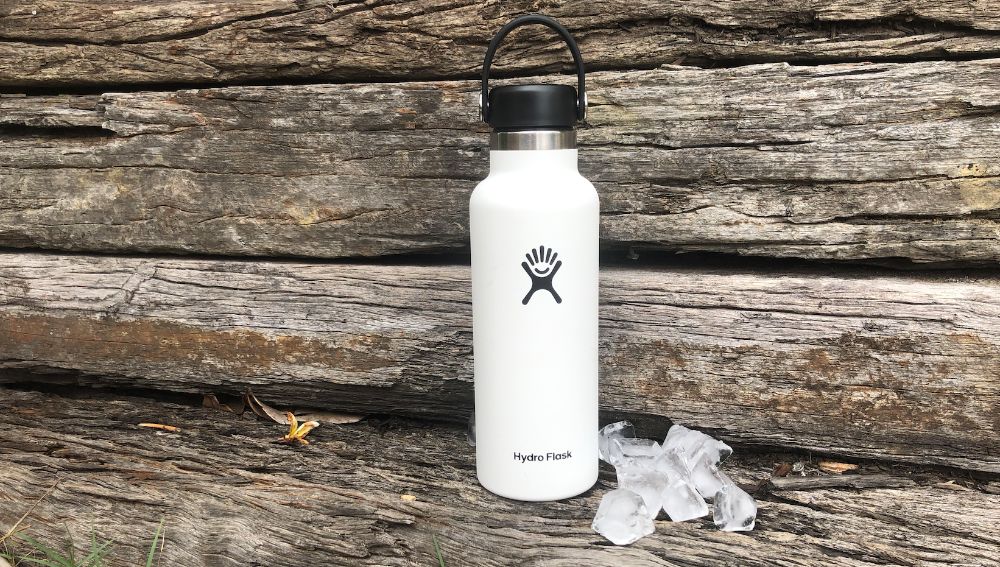 Health
 Usefulness
 Values
[Speaker Notes: Not only is this an inspiring picture – it is a phrase rich in meaning.  

You might be saying – Phillip, it’s hard for me to get excited about a “vessel” – I mean, I like my coffee cup – but even there, it’s mostly about the coffee.  

So let me explain how rich this phrase actually is by talking about the metal water bottles you’ve seen tons of people with the last few years….

Hydro-Flask was started in 2008 by Travis Rosbach and Cindy Webber.
After selling their water bottles in Farmer’s Markets in Bend, Oregon, they exploded in popularity. By 2012 the founders couldn’t keep up with the high-demand, so they sold the company to a group of investors. These investors brought in an accomplished Tech Executive as CEO and things took off again, so that by 2016 the company was sold to a major consumer brand for $210 Million.

Success is attributed to 3 things.  Wellness, Function, & Values…

Wellness – I’m drinking water instead of something artificial or sugary. I’m active. I’m staying hydrated.

Function – Hydro Flask ended up being the industry leader because the founder specifically wanted a wider mouth that was easier to add full ice-cubes into and was more comfortable to drink from. The function really mattered.

Values - They are designed to be carried, not just tucked into a backpack or pocket.  (Virtue Signaling) Carrying one suggest – I don’t use plastic water bottles – this reusable container is better for the environment.  And by the way, you probably noticed this great powder coating…I look pretty good doing it too. Marriage of Responsibility & Attractiveness

OVER TIME – these 3 qualities came to be associated with this these attractive containers.


We think – that’s a lot of psychology to assign to a water bottle…and I understand you… but the truth is, their success isn’t a result of only ONE of these factors – They were financially successful because all 3 came together.

And I think you’ll see as we study tonight that All 3 of these factors show up in 2 Timothy 2…]
A Phrase Rich In Meaning
Known for…
21 Therefore, if anyone cleanses himself from these things, he will be a vessel for honor, sanctified, useful to the Master, prepared for every good work. 22 Now flee from youthful lusts and pursue righteousness, faith, love and peace, with those who call on the Lord from a pure heart.
Health
 Usefulness
 Values
[Speaker Notes: Not only is this an inspiring picture – it is a phrase rich in meaning.  

You might be saying – Phillip, it’s hard for me to get excited about a “vessel” – I mean, I like my coffee cup – but even there, it’s mostly about the coffee.  

So let me explain how rich this phrase actually is by talking about the metal water bottles you’ve seen tons of people with the last few years….

Hydro-Flask was started in 2008 by Travis Rosbach and Cindy Webber.
After selling their water bottles in Farmer’s Markets in Bend, Oregon, they exploded in popularity. By 2012 the founders couldn’t keep up with the high-demand, so they sold the company to a group of investors. These investors brought in an accomplished Tech Executive as CEO and things took off again, so that by 2016 the company was sold to a major consumer brand for $210 Million.

Success is attributed to 3 things.  Wellness, Function, & Values…

Wellness – I’m drinking water instead of something artificial or sugary. I’m active. I’m staying hydrated.

Function – Hydro Flask ended up being the industry leader because the founder specifically wanted a wider mouth that was easier to add full ice-cubes into and was more comfortable to drink from. The function really mattered.

Values - They are designed to be carried, not just tucked into a backpack or pocket.  (Virtue Signaling) Carrying one suggest – I don’t use plastic water bottles – this reusable container is better for the environment.  And by the way, you probably noticed this great powder coating…I look pretty good doing it too. Marriage of Responsibility & Attractiveness

OVER TIME – these 3 qualities came to be associated with this these attractive containers.


We think – that’s a lot of psychology to assign to a water bottle…and I understand you… but the truth is, their success isn’t a result of only ONE of these factors – They were financially successful because all 3 came together.

And I think you’ll see as we study tonight that All 3 of these factors show up in 2 Timothy 2…


*** SO PART of what makes this series really RICH for the year ahead is that we get to dig into the chapter further and touch on a lot of subjects we don’t usually address in “theme lessons”]
[Speaker Notes: Grace

Scripture

Things that aren’t necessarily evil – but are unhelpful and distracting.
Things that the world thinks are ok – but God says are wrong.

Speech – Not just a typical “speak to build up” approach.

Purity…]
A Current Need
Paul’s Instructions Can Help Us All.
We Need These Insights About Satan’s Tactics.
We Need Role Models of Running Well.
We Need To Face The Reality of Vessels for “Dishonor”
“Phygelus and Hermogenes” – Turned Away From Me (1:15)
“Hymenaeus and Philetus” – Gone Astray (2:17)
“Demas” – Loved This Present World (4:10)
[Speaker Notes: Defined: A Person Like Paul or Timothy Whose Life…
Salvation: Strong in God’s Grace
Influence: As A Positive Example
Heart: Long To Please God
Efforts: As A Servant Seeking The Lost & Building Up God’s Family
Knowledge: Accurately Handling Scripture
Aim: Seeking To Live Righteously
Relationships: Working Together With Other Saints
I Don’t Want To Be A Vessel of Dishonor
“Phygelus and Hermogenes” – Turned Away From Me (1:15)
“Hymenaeus and Philetus” – Gone Astray (2:17)
“Demas” – Loved This Present World (4:10)


I would never…]
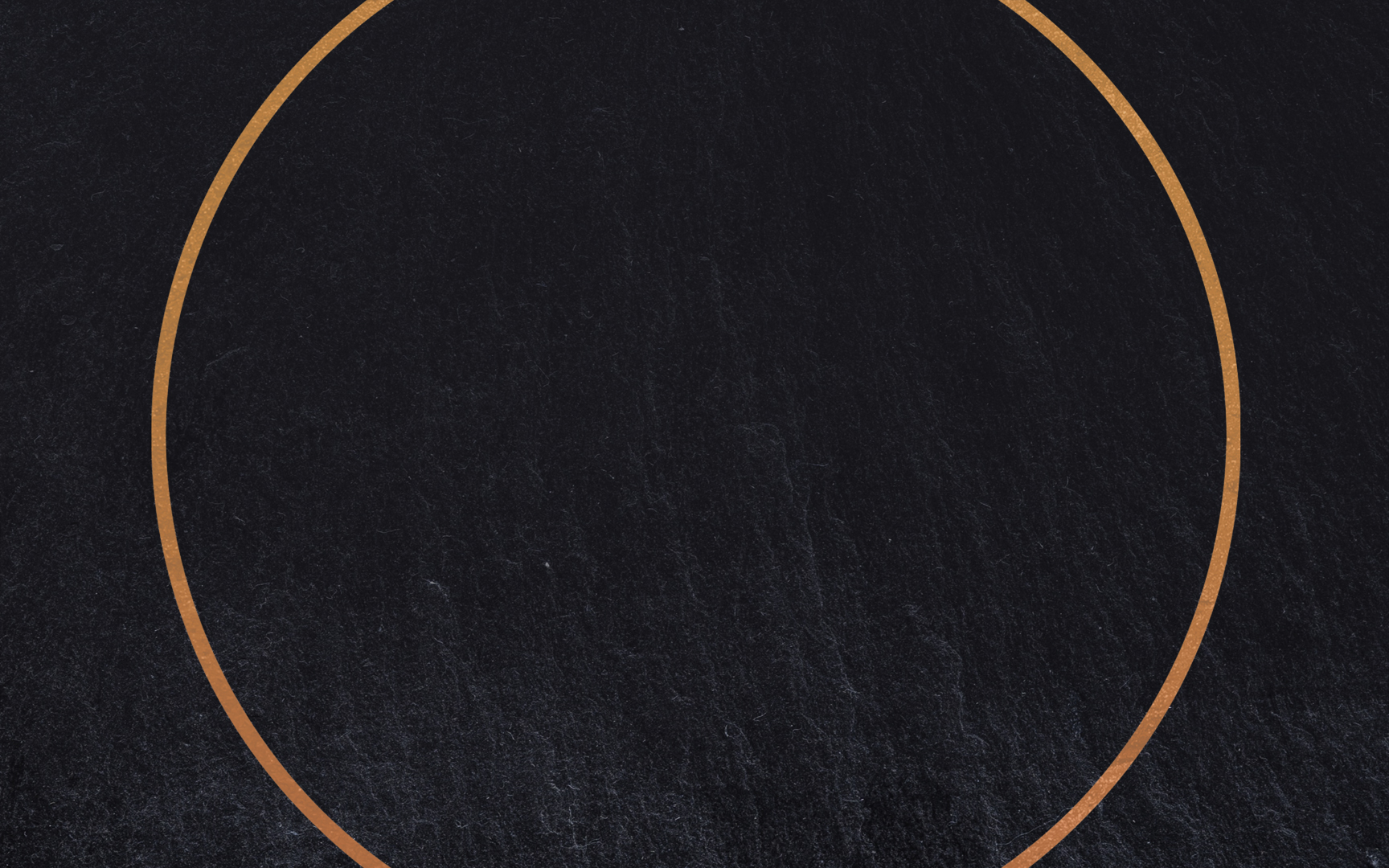 Honor In Our Service
Honor In Our Influence
Honor In Our Character
“In a large house…gold and silver vessels..”
“…if anyone cleanses himself from these…”
“…sanctified, useful to the Master, prepared for every good work.”
[Speaker Notes: This is a CALL TO PURSUE HONOR…. A CHALLENGE TO LIVE HONORABLY….

A vessel that is strong, clean, and effective…

Honor: A Material That Endures.
Honor: A Mission That Saves.
Honor: A Master To Serve.

The Material
The Purity
The Work


2 Tim. 2 is a picture of what God is calling us to be…

There is a 3-Fold emphasis on Honor in our theme verse…

A Valuable Container
For An Honorable Purpose
Reserved For The Highest King

There is HONOR in the value of the material.

When Gold is used as a metaphor it is nearly always in regards to being “tested” and perfected.
Proverbs 17:3 – “The refining pot is for silver and the furnace for gold, But the Lord tests hearts.”
1 Cor. 3:12-13 (“the fire itself will test the quality”)
1 Pet 1:7 – faith that endures, even like gold tested by fire

So the “Gold” and “Silver” Vessels here are contrasted with less valuable, and less enduring vessels.  Timothy will be a vessel of honorable materials if he endures hardship like Paul. If the difficulties of life become opportunities for his character to be refined, not excuses for ungodliness.

CHARACTER:  *Honor comes with a code of conduct.  Think of the Knights at the Round Table – they were bound to honor King Arthur and defend their country.  Today, honor still comes with a code of conduct – and in our case it is given in God’s commands.

“abstain from wickedness” “flee youthful lusts…”


There is HONOR in the value of the mission.

There is HONOR in the value of the Master.

The closest thing I can compare this to today would be an engagement ring.
 - Obviously the stone is valuable – but even the metals that HOLD the stone are gold, or silver, or platinum – something very valuable. 
And the relationships is highly personal, it is life-long, and it is sacred.  
And the the person we give this to – they are our One and Only.  They are the one we love and support in sickness and in health…all the days of our life.

There are layers, upon layers of honor…]
Vessels for Honor
A Holy People Serving A Holy God
Be sanctified from entanglements, influences, and impurities that lead to dishonor.
Let the Master make our speech and example useful for His noble purposes.
Strengthen our connection to Scripture so that we can be fully prepared for service.
Learn how we can better refresh and encourage one another in our common calling.
[Speaker Notes: The Point: Holy People Serving A Holy God!]
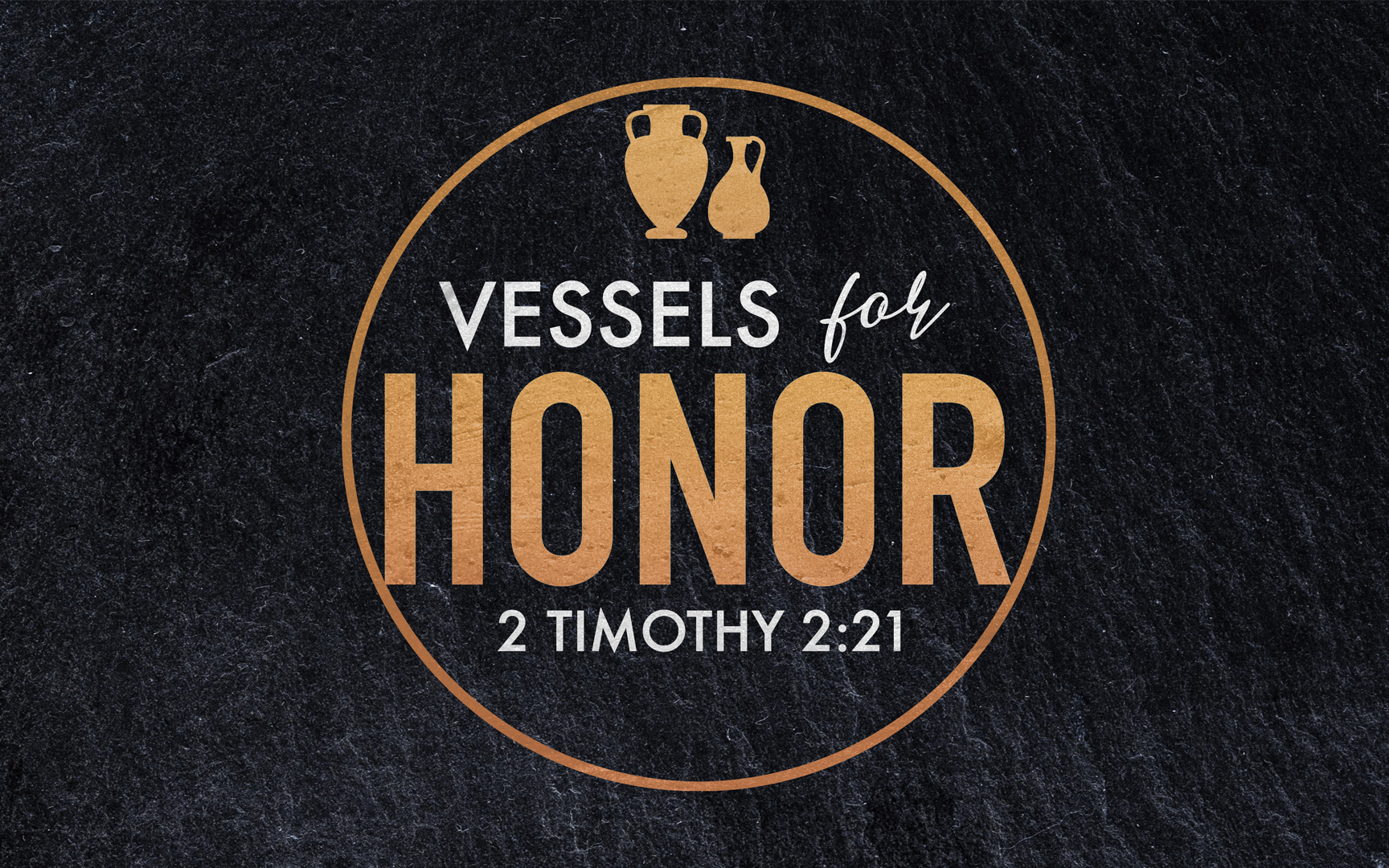 2023 Theme
[Speaker Notes: What kind of vessel will you be?

We learned tonight that part of being a vessel of honor is being “cleansed.”  The only way for us to be fully cleansed is in the blood of Jesus.]